Ghiandola tiroide
FOCUS
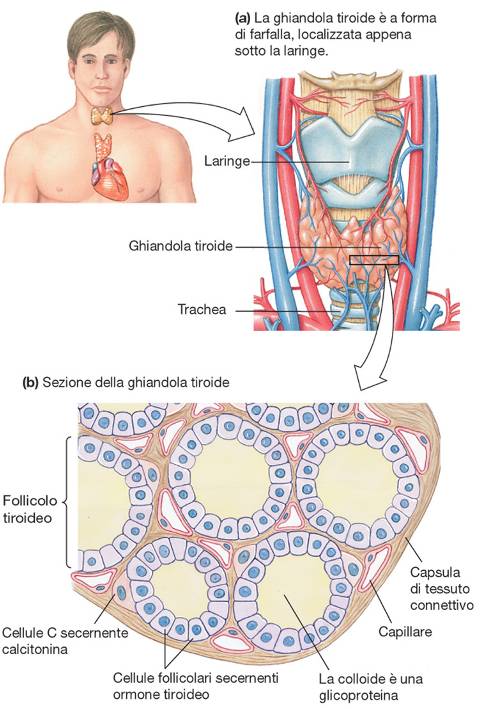 La tiroide è già formata alla 12° settimana di gestazione

Comincia subito a secernere ormoni indispensabili, insieme a quelli dell’asse ipotalamo-ipofisario, per regolare lo sviluppo intrauterino del SNC e dello scheletro

Infatti gli ormoni tiroidei e l’ormone trofico materni non possono raggiungere il feto in quantità significativa dopo il primo trimestre di gravidanza
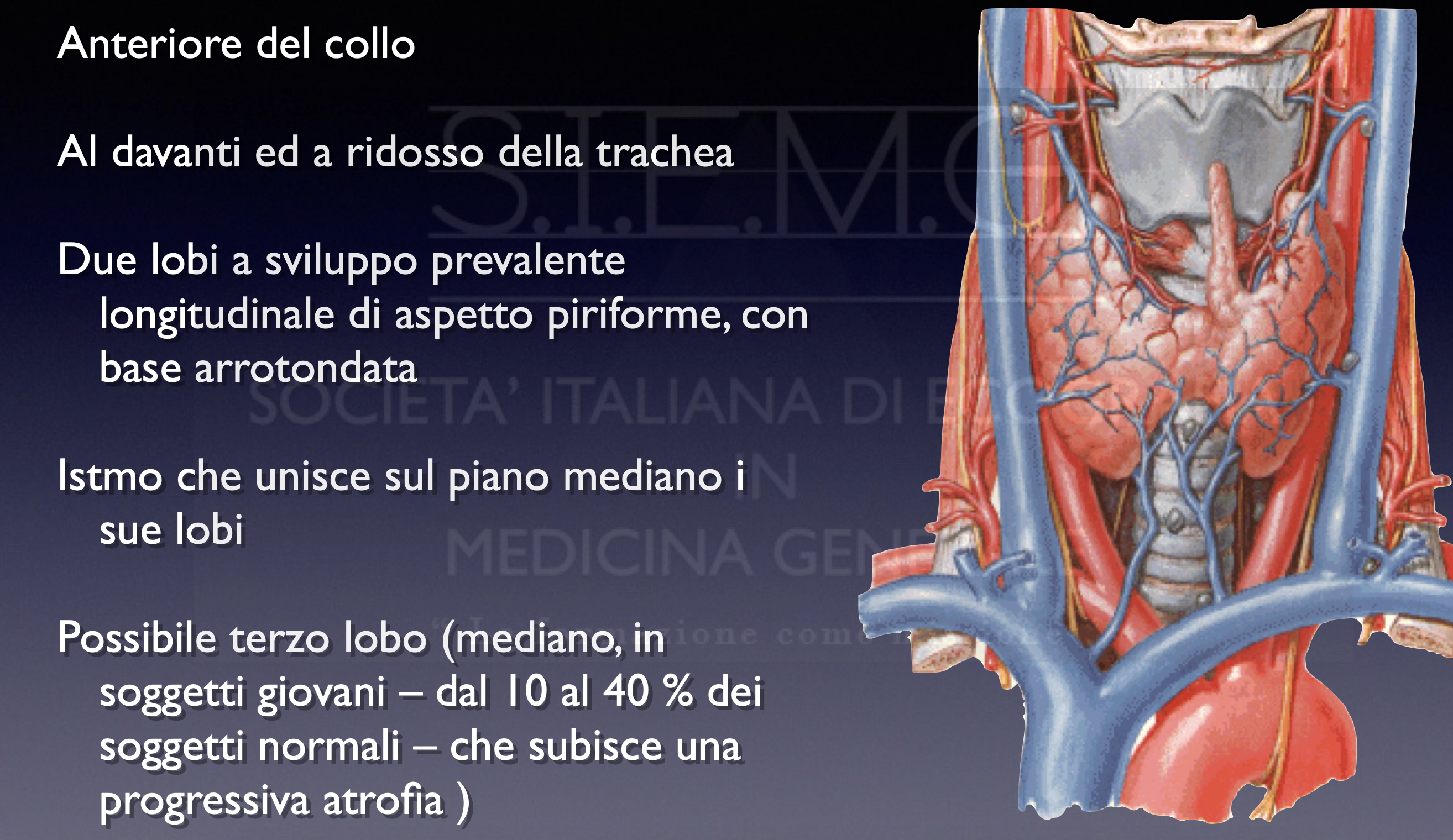 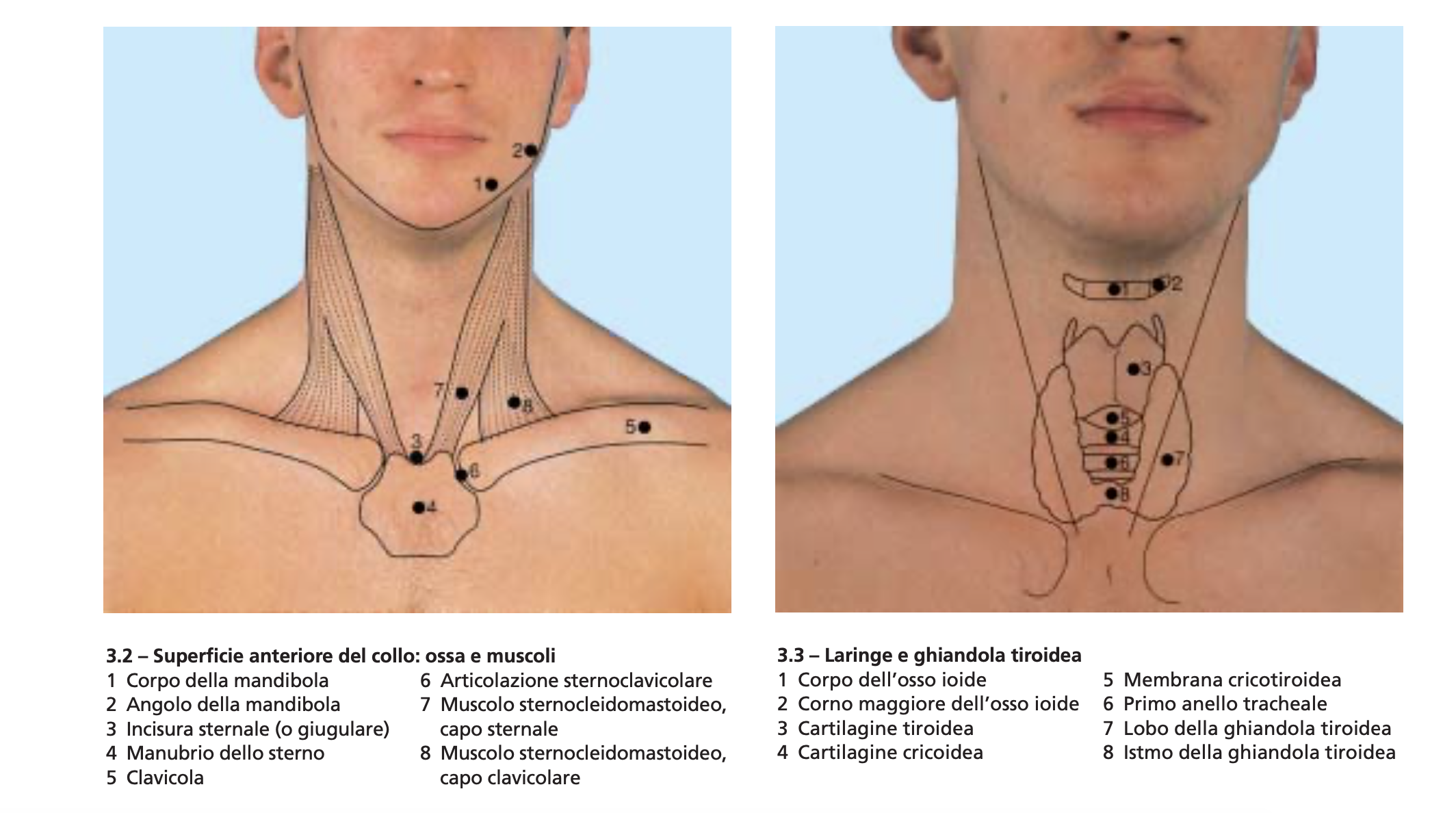 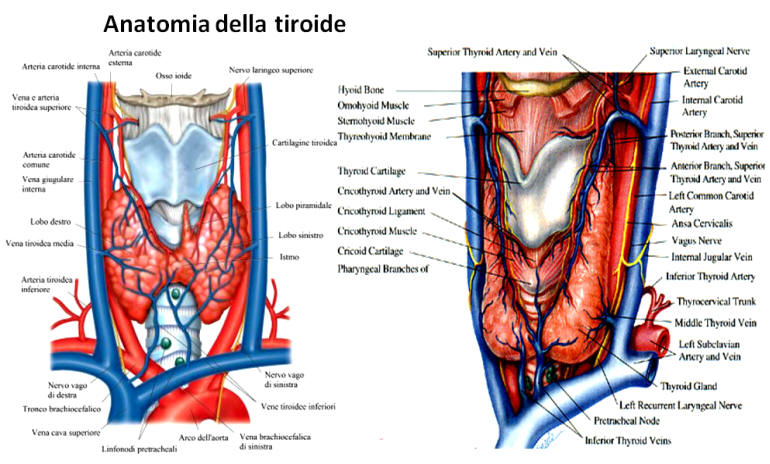 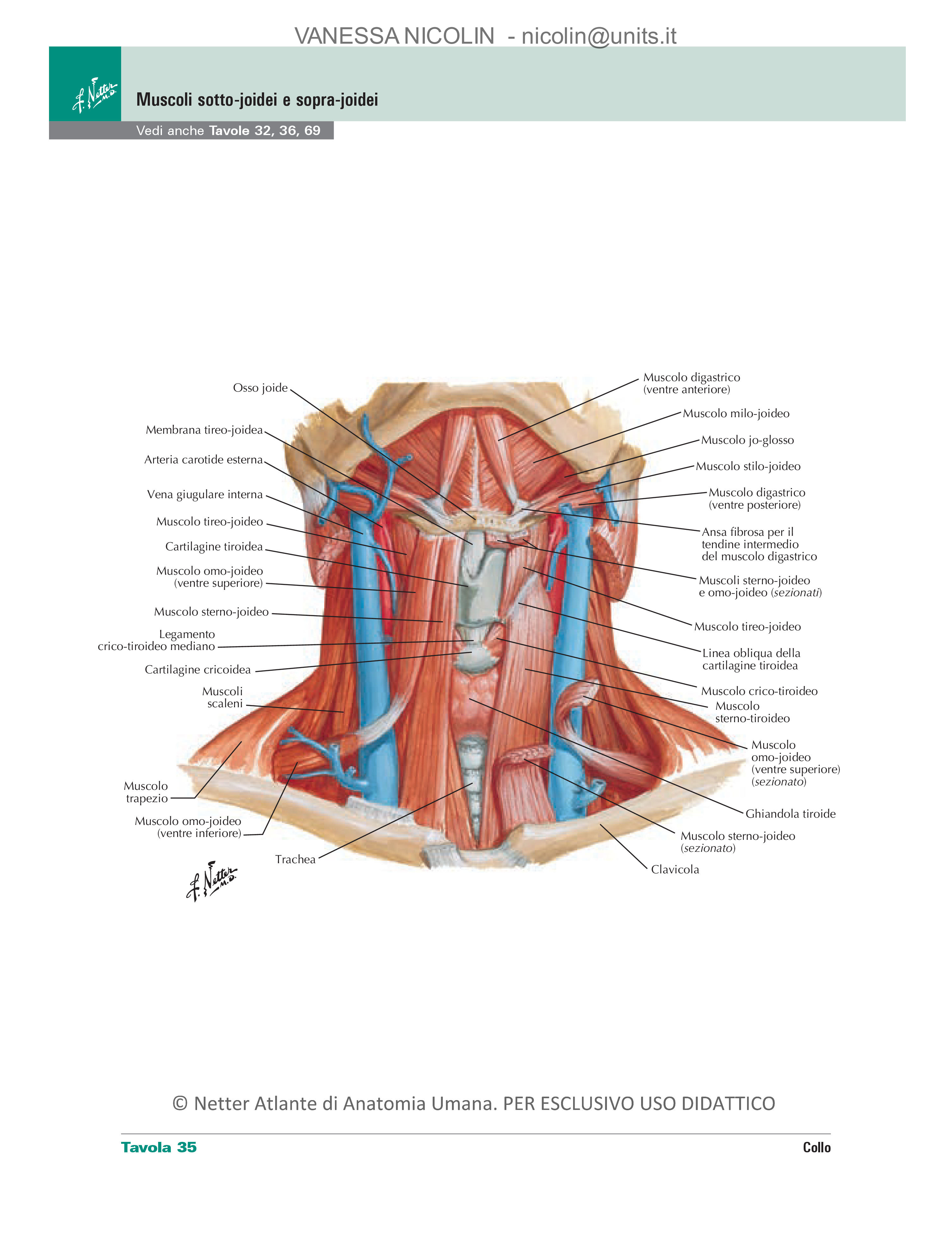 Ciascun lobo laterale della ghiandola tiroide è adiacente alla cartilagine tiroidea al di sotto della sua linea obliqua ed è coperto dai muscoli omoioideo, sternoioideo e sternotiroideo.
i lobi laterali della tiroide non sono facilmente palpabili perché anche parzialmente coperti dai muscoli sternocleidomastoideo e sotto-ioidei
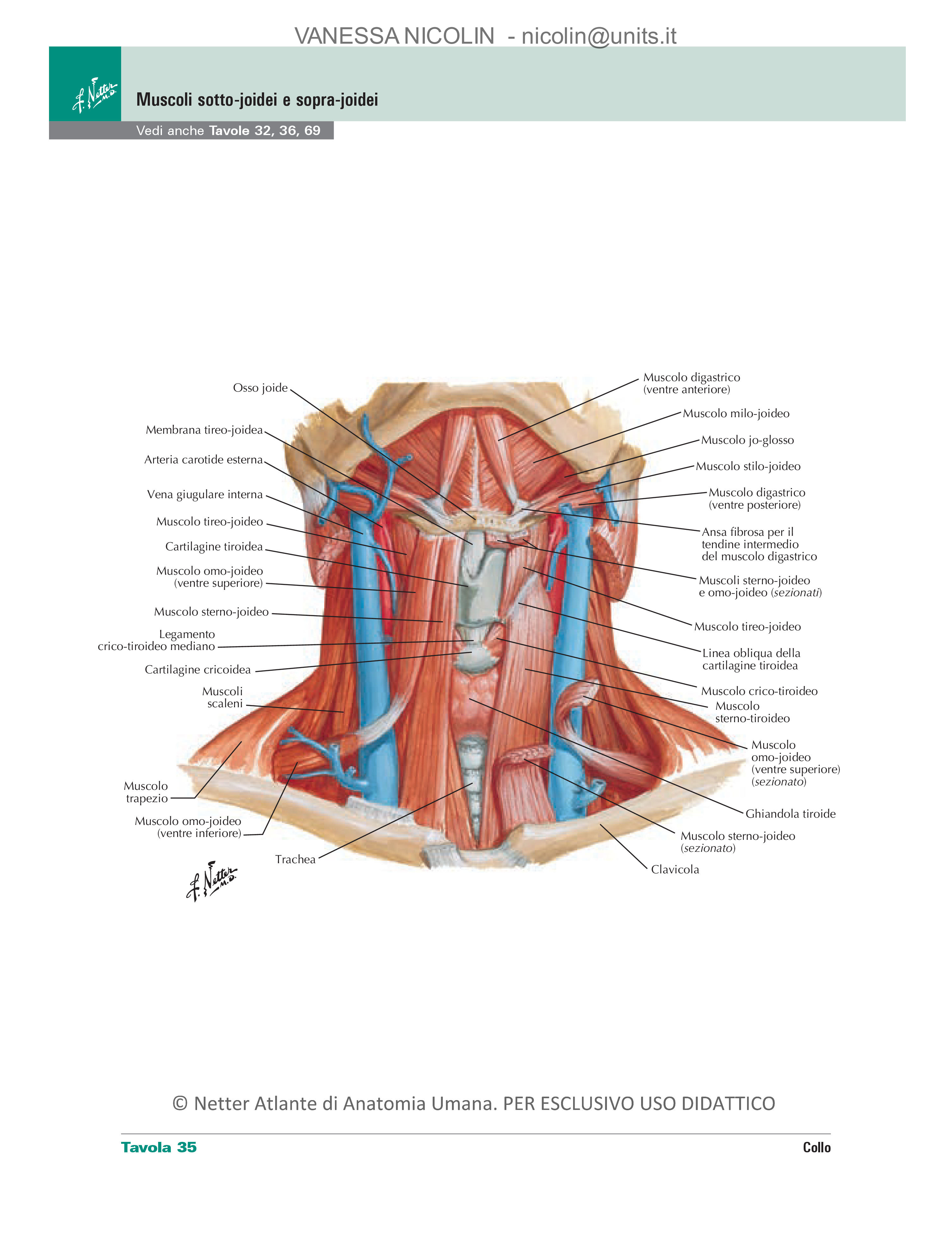 La tiroide è vascolarizzata da:
Arterie tiroidee superiori  ( rami della carotide esterna)
Superficie superiore del lobo
Arterie tiroidee inferiori ( rami delle arterie succlavie) 


polo posteriore e base


Drenaggio vena giugulare
Tiroide: rapporti vascolari e viscerali

I margini laterali sono in vicinanza del fascio vascolo-nervoso del collo
arteria carotide comune
vena giugulare
nervo laringeo ricorrente
I follicoli tiroidei sono formati
da un epitelio cubico semplice
che circondano una cavità 
occupata dalla colloide.
Il loro aspetto varia a seconda 
dello stato funzionale. 
Nella colloide sono temporaneamente
immagazzinati gli ormoni della 
tiroide che vengono poi immessi in
circolo.
Le cellule epiteliali hanno una 
doppia polarità perché possono
“pompare” il secreto sia verso la
cavità sia verso i capillari sanguigni.
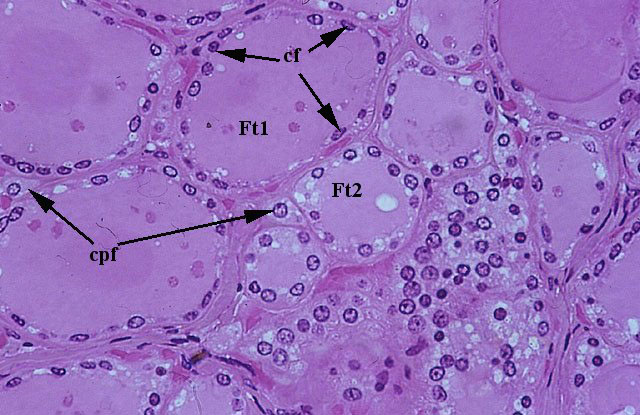 La tiroide produce due ormoni la Triiodotironina, T3 (forma attiva) 
e la Tetraiodotironina o tiroxina T4.
Questi vengono accumulati nella colloide coniugati ad una proteina
la tireoglobulina,prodotta dalle cellule follicolari,  ma al momento 
del rilascio se ne distaccano e gli ormoni vengono riversati in circolo 
dopo aver attraversato le cellule follicolari.

 Gli ormoni tireoidei influenzano tutti i processi metabolici di tipo
ossidativo ed energetici, sono molto importanti nelle fasi di 
accrescimento.
Fra i follicoli tiroidei sono presenti cellule 
parafollicolari, chiare cellule C, con funzione endocrina.

Producono l’ormone calcitonina, che regola il livello ematico di calcio, con funzione antagonista al paratormone, prodotto dalle ghiandole paratiroidi.
Struttura della ghiandola
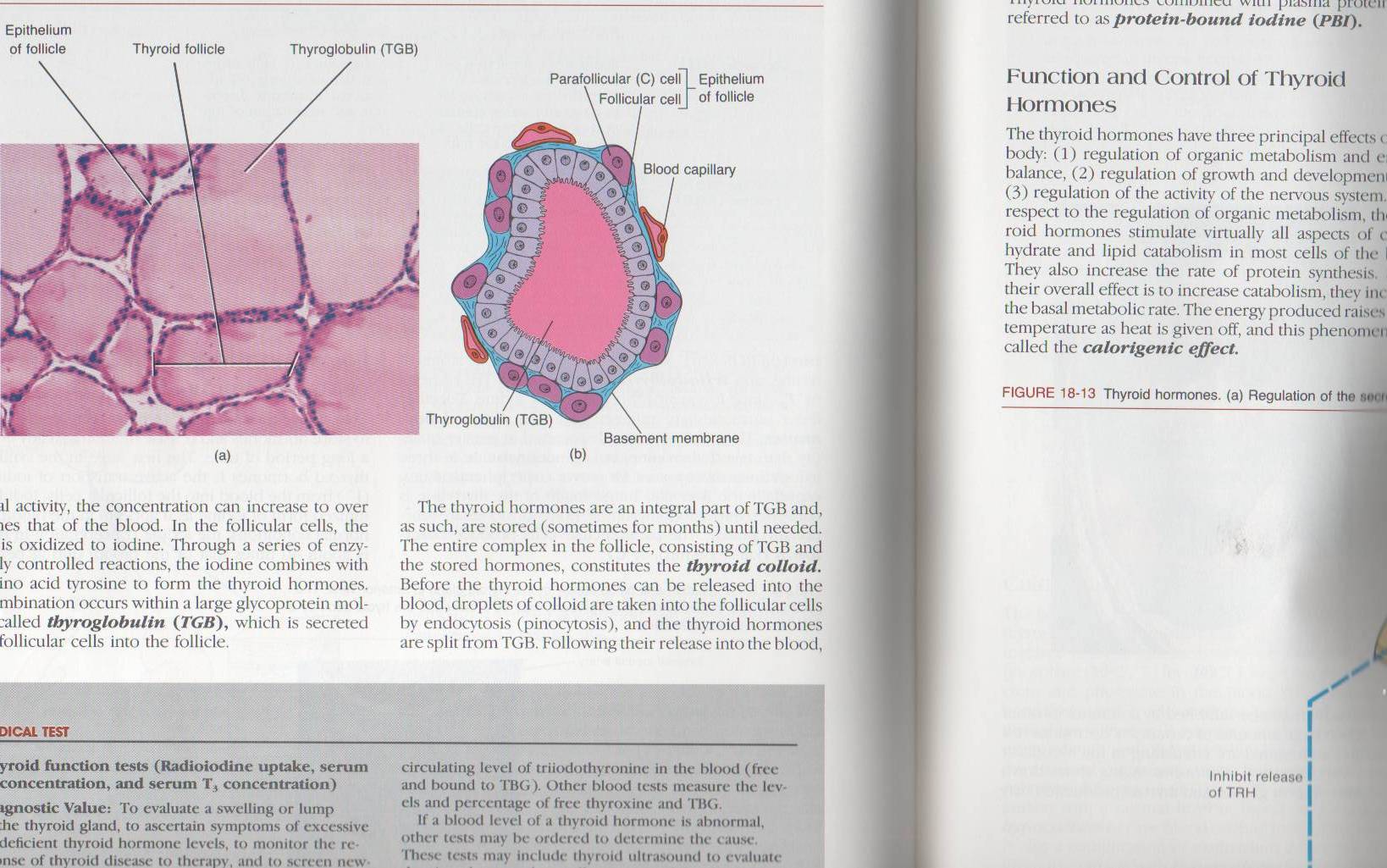 Cellule cubiche in singolo strato che poggiano sulla membrana basale e che delimitano follicoli (o acini) circolari

La cavità centrale del follicolo è occupata da una sostanza glicoproteica, la colloide, costituita da una grande proteina, tireoglobulina, e da vari enzimi necessari per la sintesi tiroidea
Ipertiroidismo
Un aumento della secrezione di ormoni tiroidei, in genere è conseguente ad una ipertrofia della ghiandola che può arrivare a pesare centinaia di grammi, formando una massa che circonda tutto il collo, dando luogo al gozzo
Morbo di Basedow
Ipersecrezione da parte dell’organismo di anticorpi (immunoglobuline) stimolanti la tiroide (TSI)

Le TSI si legano ai recettori per il TSH sulla tiroide stimolando la ghiandola e aumentando T3 e T4 in circolo

L’aumento degli ormoni inibisce la secrezione di TSH, ma la ghiandola continua a secernere perché stimolata dalle TSI

Effetti: dimagrimento, tachicardia, alterazione del riflesso achilleo, aumento del metabolismo basale e della produzione di calore, esoftalmo per aumento dei tessuti retroorbitali
Ipotiroidismo congenito
Bassa statura, obesità, arti malformati, ritardo mentale, ritardo puberale, debolezza muscolare
6 anni
17 anni
Ipotiroidismo congenito
Ragazzo di 13 anni normale
Ragazzo di 13 anni affetto da ipotiroidismo
Mixedema
Nell’adulto l’ipotiroidismo prende il nome di mixedema: è caratterizzato da ipertrofia del tessuto sottocutaneo per accumulo di una mucoproteina, responsabile dell’aspetto edematoso del tessuto. Inoltre:

Il metabolismo basale è fortemente diminuito

La cute è secca e giallastra per accumulo di carotene che non viene trasformato in Vit. A nel fegato per mancanza di ormoni tiroidei

Il freddo è poco tollerato

Le capacità intellettive, la memoria e la parola sono ridotte